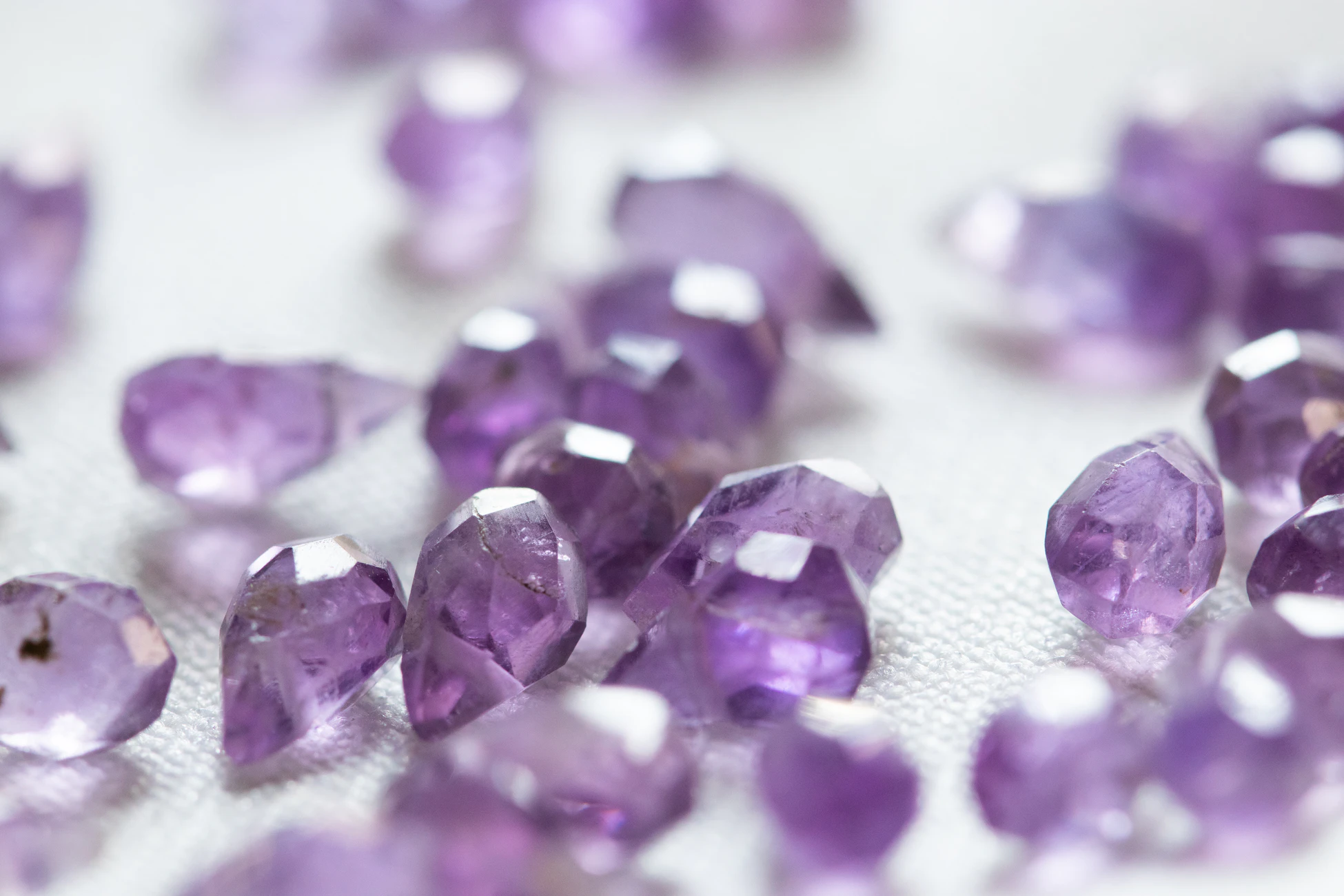 The Rare Jewel of Christian Contentment
Philippians 4:10-13